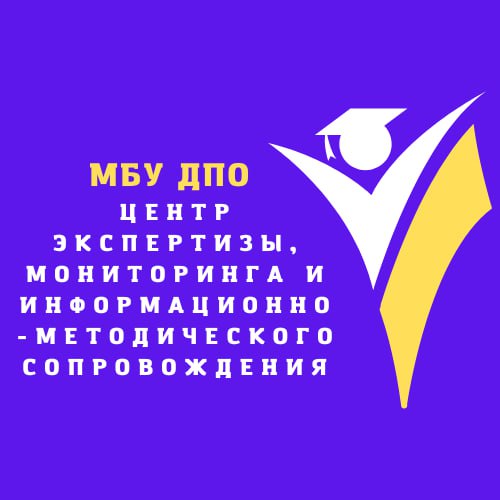 Аттестация – 2024:
категория «Педагог-Наставник»
Клёсова Елена Анатольевна
Муниципальный координатор реализации ЦМН, методист МБУ ДПО  «Центр мониторинга и информационно-методического сопровождения
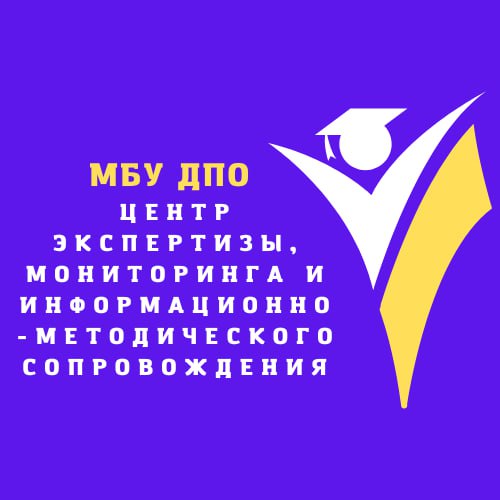 Зачем нам это все нужно?
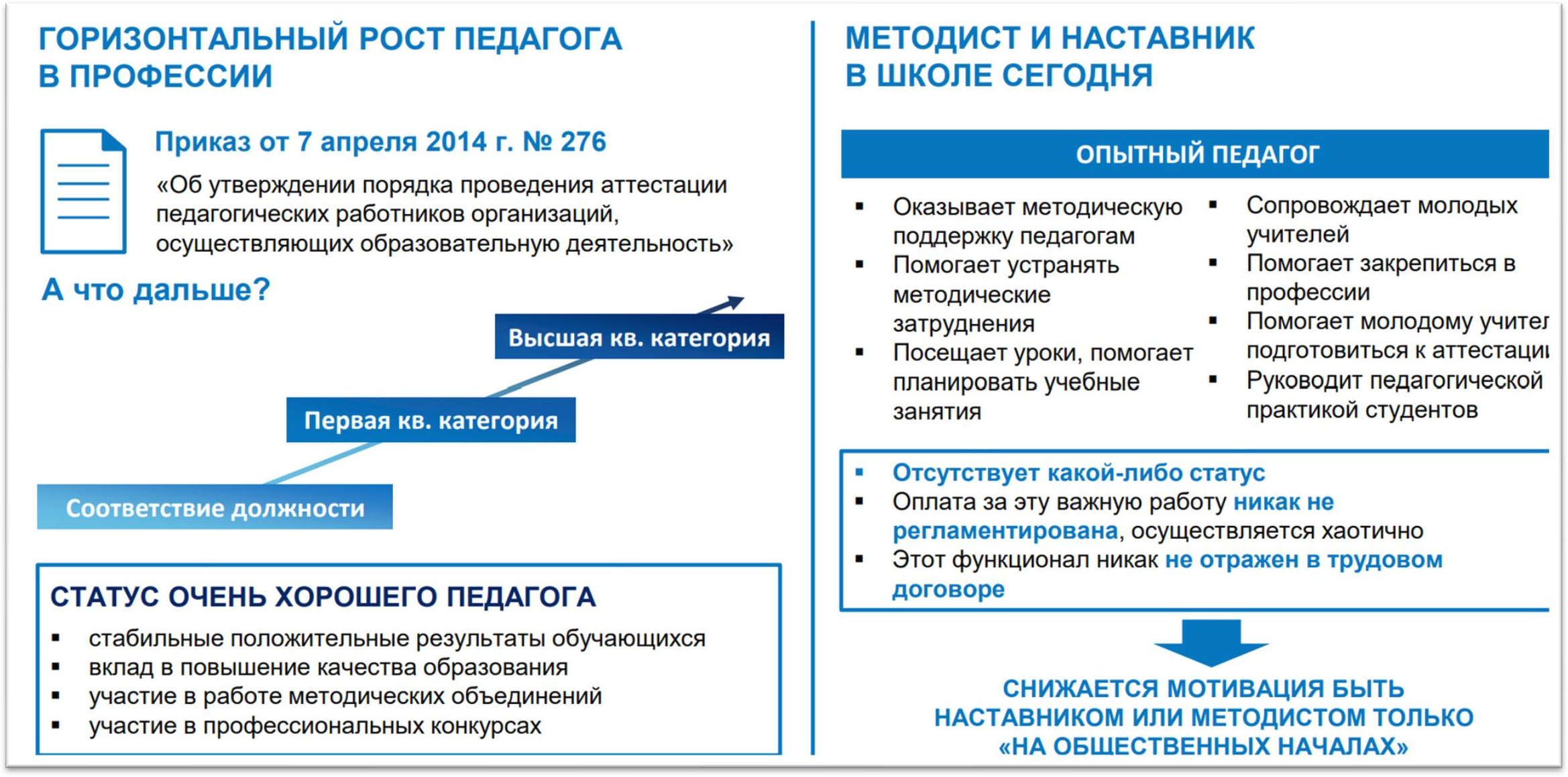 Распоряжение Правительства Российской Федерации от 31 декабря 2019 г. № 3273-р (в ред. распоряжения Правительства Российской  Федерации от 7 октября 2020 г. № 2580-р) – Система профессионального роста педагогических работников
Новая основа Ваших действий в аттестации:
Приказ Министерства просвещения России
№ 196 от 24.03.2023
«Об утверждении Порядка проведения аттестации педагогических  работников организаций, осуществляющих образовательную деятельность»
+
Приказ министерства образования и науки Нижегородской области от 18.09.2023г.№316-01-63-2541/23 «Об организации аттестации педагогических работников государственных, муниципальных и частных организаций, осуществляющих образовательную деятельность на территории Нижегородской области»
Разъяснения:
Порядка проведения аттестации педагогических  работников организаций, осуществляющих образовательную деятельность
Устав образовательной организации, коллективный договор, правила внутреннего распорядка, трудовой договор работника с работодателем
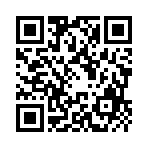 Про НАСТАВНИКов
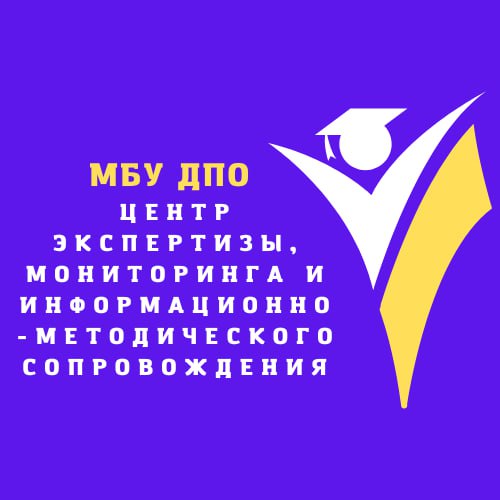 Условия получения:
Высшая квалификационная категория;
Деятельность в качестве наставника НЕ ВХОДИТ в должностные обязанности по занимаемой в ОО
должности.
! Важно: оплата за новую категорию НЕ ПОСТОЯННА:
только	при	условии	выполнения	дополнительных  наставнической деятельностью.
обязанностей,	связанных	с
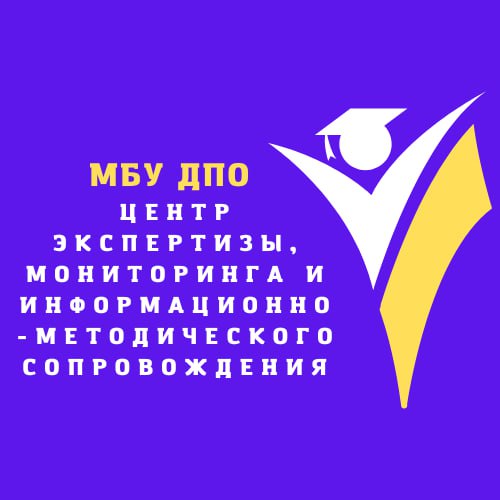 Документы аттестуемого:
Заявление (уровень образования / квалификации + результаты наставнической
деятельности + имеющаяся высшая категория + указание желаемой категории);

Ходатайство	работодателя	(характеристика	наставнической	деятельности
аттестуемого непосредственно в ОО).
Готовим документы:
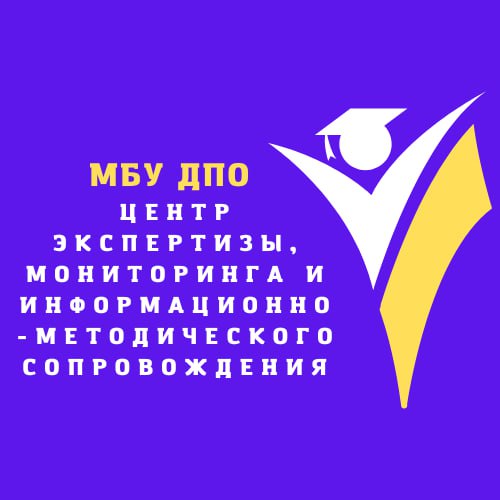 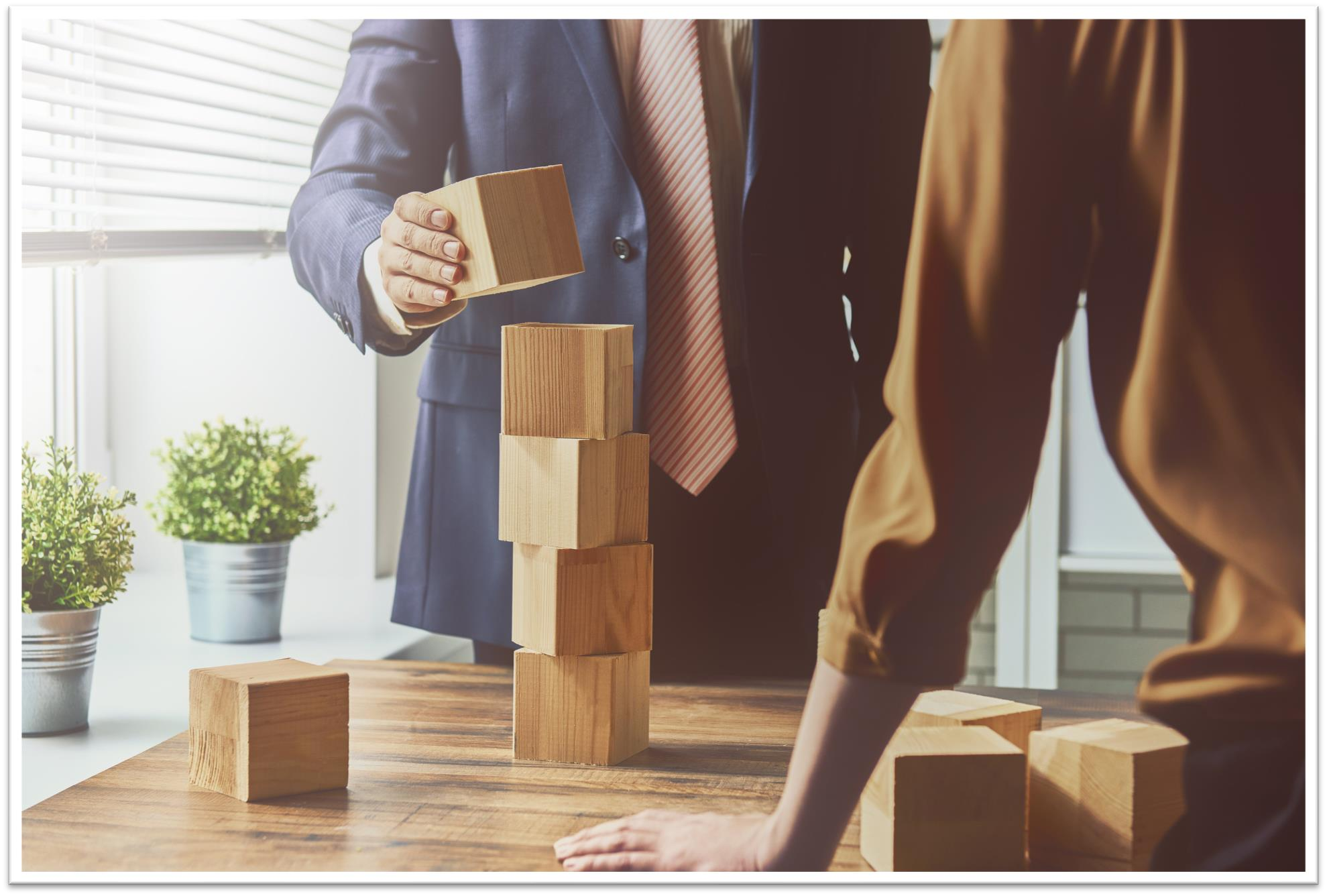 Индивидуальная карта наставника
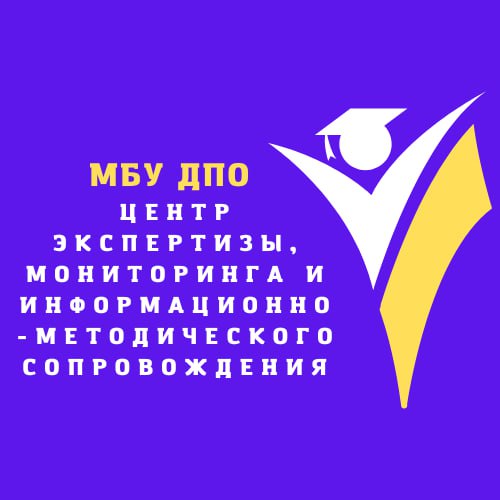 Структура индивидуальной карты педагога-наставника:
Профессиональный статус 
Участие в реализации Целевой модели наставничества
Материалы, подтверждающие результаты наставничества
Трансляция опыта наставничества
Материалы, разработанные не ранее, чем за 5 лет!
1. Профессиональный статус
1.1. Титульный лист 
(Наименование учредителя, наименование образовательной организации в соответствии с Уставом (вверху) 

«Индивидуальная карта педагога-наставника ФИО»                                               (в центре листа) 


Наименование населенного пункта, год (внизу))
1. Профессиональный статус
1.2. Персональные данные (1 стр.)
-ФИО, личное фото (при желании) 
-Год рождения 
-Контактная информация (телефоны, адрес электронной почты)
-Образование 
-Имеющаяся категория 
-Заявленная категория 
-Стаж педагогической работы 
Наименование должности в соответствии с трудовой книжкой
-Наименование образовательной организации в соответствии с Уставом
-Муниципальный/городской округ
2. Участие в реализации                                     Целевой модели наставничества
2.1. Реализация Целевой модели наставничества в образовательной организации
Копии локальных актов образовательной организации, подтверждающих реализацию Целевой модели наставничества в образовательной организации, заверенные работодателем (обязательно): 
Положение о системе наставничества 
Дорожная карта (план мероприятий) по реализации системы наставничества
2. Участие в реализации                                     Целевой модели наставничества
2.2. Участие в реализации Целевой модели наставничества в образовательной организации в качестве наставника
Копия локального акта образовательной организации о закреплении педагога в качестве наставника наставнических пар/групп, заверенная работодателем, за период не менее 3-х лет (системность) (обязательно)
2.3. Разработка персонализированной программы наставничества или индивидуального плана наставничества
Персонализированная программа наставничества или Индивидуальный план наставничества, утвержденный локальным актом образовательной организации, заверенным работодателем, за период не менее 3-х лет (системность) (обязательно)
2. Участие в реализации                                     Целевой модели наставничества
2.4. Руководство практической подготовкой студентов
Копия локального акта образовательной организации о назначении руководителем практической подготовкой студентов, заверенная работодателем
3. Материалы, подтверждающие результаты наставничества
3.1. Повышение квалификации наставника по вопросам организационно-методического сопровождения педагогических работников
Копия удостоверения государственного образца о повышении квалификации
3.2.Результативность подготовки наставляемого/наставляемых к участию в конкурсах профессионального (педагогического) мастерства: победитель конкурса муниципального уровня, проводимого исполнительными органами местного самоуправления призер, победитель конкурса регионального (межрегионального) уровня, проводимого отраслевыми ОИВ призер, победитель конкурса всероссийского уровня, проводимого отраслевыми ОИВ призер, победитель всероссийского конкурса, проводимого Министерством просвещения Российской Федерации
3. Материалы, подтверждающие результаты наставничества
3.3. Отзыв(ы) наставляемого/наставляемых о взаимодействии с наставником в ходе реализации программы наставничества 
Отзыв(ы) (в свободной форме) о степени эмоциональной удовлетворенности наставляемого/наставляемых 
3.4.Аналитический отчет наставника об эффективности программы наставничества:
 Аналитический отчет должен отражать положительную динамику компетенций наставляемого/наставляемых, включая данные наблюдений, подтверждающие изменения поведения и способ действия в проблемных ситуациях
3. Материалы, подтверждающие результаты наставничества
3.5. Результативность программы наставничества для образовательной организации
Справка ОО, подтверждающая результативность программы наставничества, заверенная руководителем ОО (отражение динамики изменений работы наставляемых, показатели результативности выполнения профессиональных обязанностей) 
3.6. Участие в программах обучения наставников в качестве преподавателя, тьютора, тренера:
Копии приказов, локальных нормативных актов, подтверждающих участие в программах обучения наставников в качестве преподавателя, тьютора, тренера
4. Трансляция опыта наставничества
4.1. Опубликованные статьи, научные публикации по наставничеству (включая публикации в электронных журналах, индексирующихся в РИНЦ)
Титульный лист печатного издания, страница «содержание» сборника, в котором помещена публикация, интернет-адрес. 
Ссылка на электронный журнал, индексирующийся в РИНЦ. Интернет-адрес. 
4.2. Публикации в СМИ, демонстрирующий опыт наставничества:
Ссылки на публикации (для электронных СМИ), выходные данные публикаций (для печатных СМИ)
4. Трансляция опыта наставничества
4.3. Выступления на научно-практических конференциях, семинарах, секциях
Программа мероприятия или сертификат с указанием темы выступления, заверенные работодателем. 

4.4. Совместное участие наставника и наставляемого в мероприятиях по наставничеству (форумы, конкурсы, фестивали):
Программа мероприятия или сертификат с указанием статуса участия, заверенные работодателем.
4. Трансляция опыта наставничества
4.5. Опубликованные методические разработки по наставничеству (включая интернет-публикации)
Копии титульного листа печатного издания и страницы с выходными данными, заверенные работодателем. 
Интернет-публикации на порталах, имеющих регистрацию в Федеральной службе по надзору в сфере связи, информационных технологий и массовых коммуникаций. 
Интернет-адрес, скриншот или сертификат.
4.6. Организация/проведение семинаров, вебинаров, круглых столов, мастерских и других мероприятий, направленных на трансляцию опыта наставничества в образовательной организации:
Копия локального акта образовательной организации о назначении ответственным за проведение мероприятия по наставничеству.
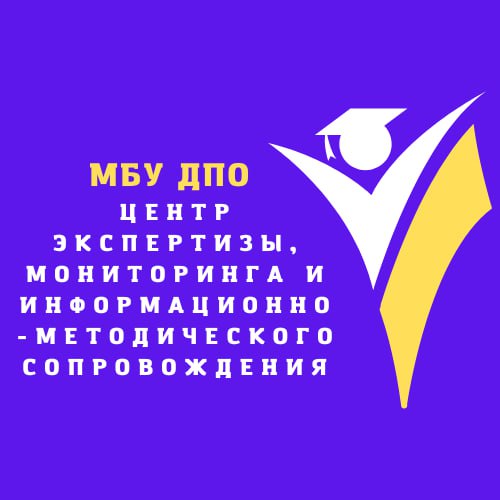 Практика наставничества
Примерная структура практики наставничества:
Титульный лист
Пояснительная записка
Основная часть (суть практики)
Перечень использованных источников
Дополнительные материалы
1. Титульный лист
Название практики/опыта наставничества 
Полное наименование (по Уставу) образовательного учреждения
Сведения об авторе (ФИО полностью, место работы, должность) 
Год выполнения работы
2. Пояснительная записка
Проблема, на решение которой направлены практика 
Форма наставничества, используемая в практике 
Вид наставничества, используемый в практике 
Участники практики 
Период реализации практики 
Цель практики 
Концептуальная идея практики / новизна 
Нормативное подкрепление практики 
Формируемые компетенции (психолого-педагогические, коммуникативные, предметные, методические, ИКТ)
3. Основная часть (суть практики)
Суть практики – описание практики в свободной форме, из которого эксперт может получить полное представление о практике наставничества 
Этапы реализации практики наставничества 
Основные мероприятия практики 
Средства, формы и методы реализации практики 
Условия применения практики 
Необходимые ресурсы для реализации практики 
Результативность практики 
Эффективность практики 
Тиражируемость практики
4. Перечень использованных источников
Перечень использованных источников (электронных ресурсов и литературы) должны содержать все реквизиты.  Список литературы: составляется в алфавитном порядке в соответствии с требованиями библиографического описания. используемые при реализации практики
5. Дополнительные материалы
Дополнительно могут быть представлены материалы, отражающие процесс реализации практики: 
Отзывы наставляемых. 
Дополнительные методические материалы. 
Сертификаты, дипломы и иные документы, подтверждающие участие в иных мероприятиях по итогам практики наставничества и др. 
Фото-, видео- и аудиоматериалы (ссылки). 
Мультимедийные презентации. 
Выходные данные публикаций, описывающих практику наставничества.
Требования к оформлению практики наставничества
Практика наставничества может быть представлена в следующих форматах (на выбор) не более 15 страниц: 
В формате Word (doc или docx) размер бумаги А4; 
шрифт Times New Roman, обычный; 
размер шрифта 14; 
интервал 1,5; 
выравнивание – по ширине страницы; 
отступ – 1,25; 
размеры полей: слева 3, справа 1,5, сверху 2, снизу
Требования к оформлению практики наставничества
Практика наставничества может быть представлена в следующих форматах (на выбор) не более 15 страниц: 
2. В формате PDF размер бумаги А4; 
шрифт Times New Roman, обычный; 
размер шрифта 14; 
интервал 1,5; 
выравнивание – по ширине страницы; 
отступ – 1,25; размеры полей: слева 3, справа 1,5, сверху 2, снизу
Требования к оформлению практики наставничества
Практика наставничества может быть представлена в следующих форматах (на выбор) не более 15 страниц: 
3. Стендовый доклад (постер) с аннотацией 
Размер бумаги А1 
Наглядность. 
При беглом просмотре стенда у зрителя должно возникнуть представление о тематике и характере выполненной работы.
Соотношение иллюстративного (фотографии, диаграммы, графики, блок-схемы и т. д.) и текстового материала устанавливается примерно 1:1. 
При этом текст должен быть выполнен шрифтом, свободно читаемым с расстояния 50 см. 
Информативность и убедительность предоставляемого материала зависит от качества иллюстративного материала (т.е. графиков, таблиц, рисунков и фотографий). 
Таблицы не должны быть перегружены цифровым материалом. Рисунки и графики должны иметь поясняющие подписи. Уместно использование цветной графики. Фотографии должны нести конкретную информационную нагрузку. Использование не более 3-х цветов (рекомендация). Полная информация должна содержаться в аннотации. Аннотация должна соответствовать описанной выше характеристике структурных компонентов практики наставничества
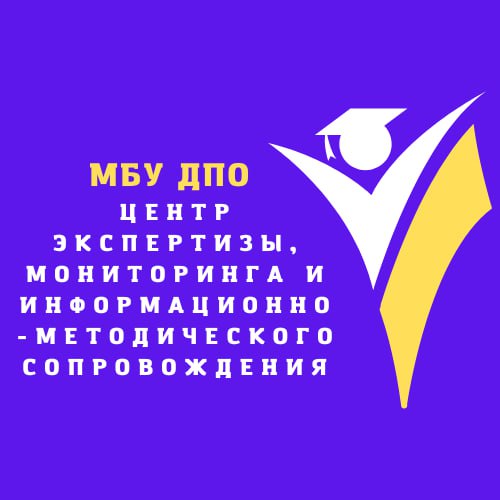 Ваши вопросы?
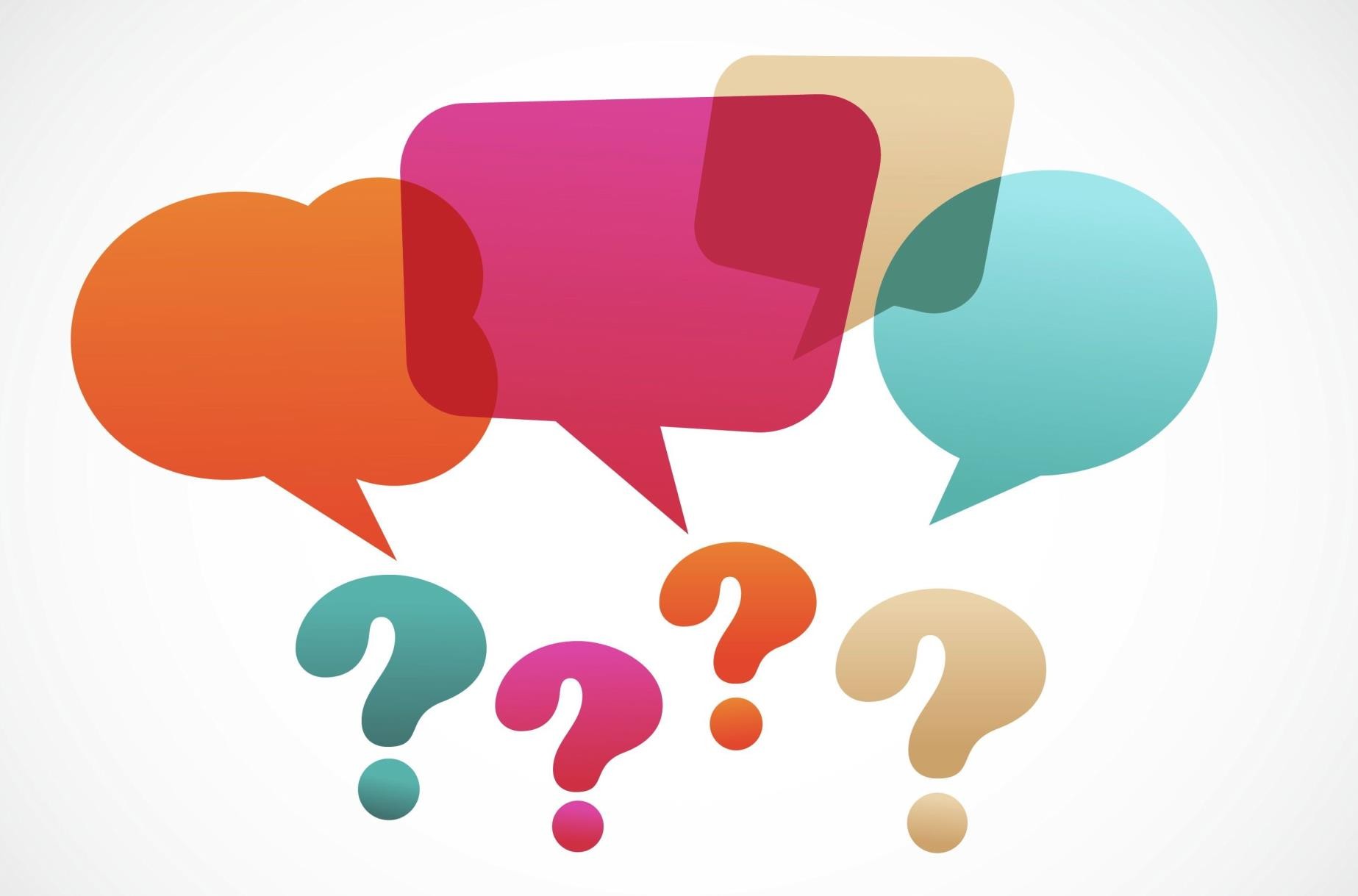 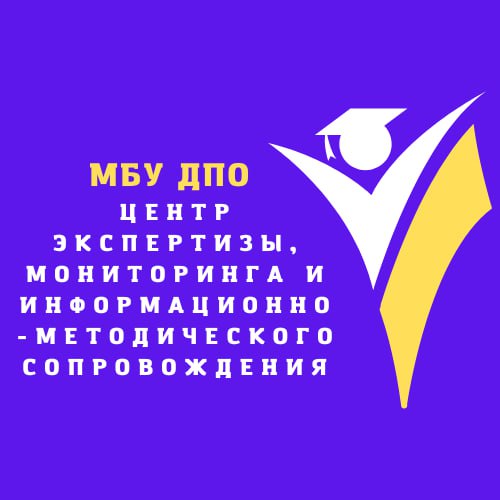 Клёсова Елена Анатольевна, 
Муниципальный координатор ЦМН, 
методист МБУ ДПО «Центр экспертизы, мониторинга и информационно-методического сопровождения»
Тел.: 8(8313)25-05-01,
elenka.klesova@mail.ru